頭の体操
算数で解ける時計の問題
パワポで解説！
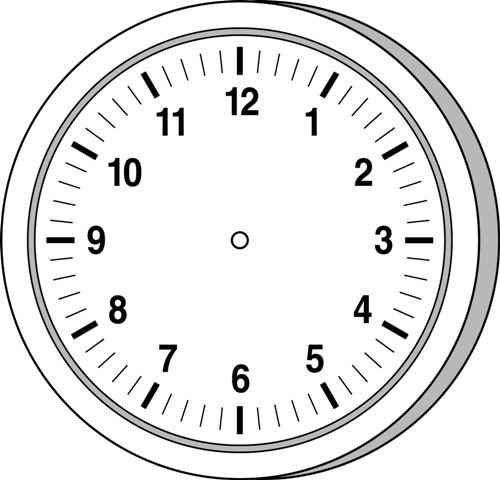 ０時０分から12時０分までの12時間で、時計の長針と短針は何回重なるでしょうか？
[Speaker Notes: 問題を読みましょう。]
０時０分から12時０分までの12時間で、時計の長針と短針は何回重なるでしょうか？（０時０分と12時０分は同じと考えます。）
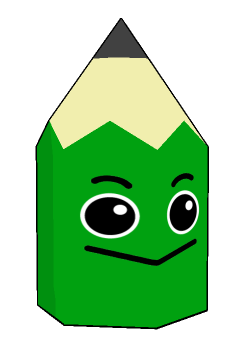 も
⑪
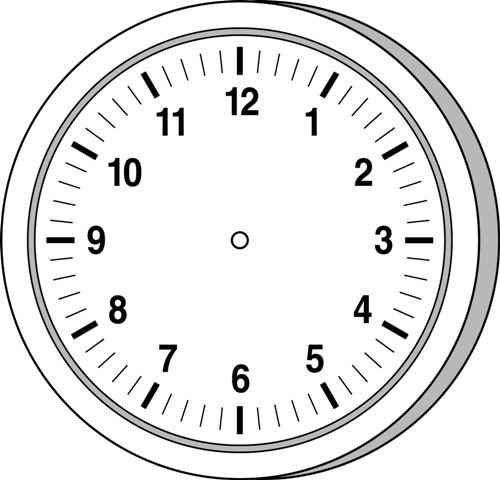 時計を動かすので、時計の長針と短針が重なった回数を数えてみましょう。
①
⑩
②
⑨
START
③
⑧
時計の長針と短針が重なった回数は、11回でした。時こくを計算で求められないでしょうか？
⑦
④
⑥
⑤
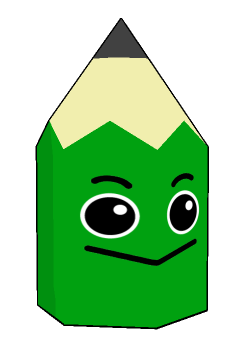 も
０時０分から12時０分までの12時間で、時計の長針と短針は何回重なるでしょうか？
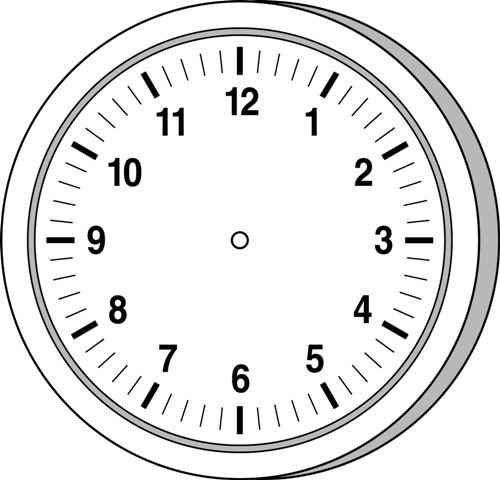 長針と短針が重なるということを別の言い方にすると？
長針が短針に追いついたときに重なっています。
追いつくということは、長針と短針の進む速さが必要ですね。追いつくまでの時間を求めるためには、他に何か必要なことはありませんか？
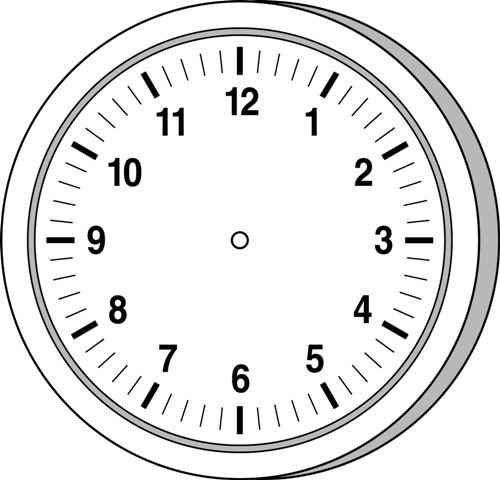 速さと距離と時間が関係すると思うので、２つの針の距離が必要です。
計算で求めるために、長針と短針の進む速さと２つの針の距離を考えましょう。
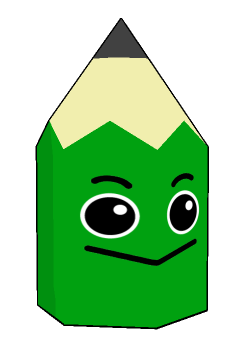 め
長針と短針の動く速さと間の距離をもとにして、２つの針が重なる時こくを計算で求めよう。
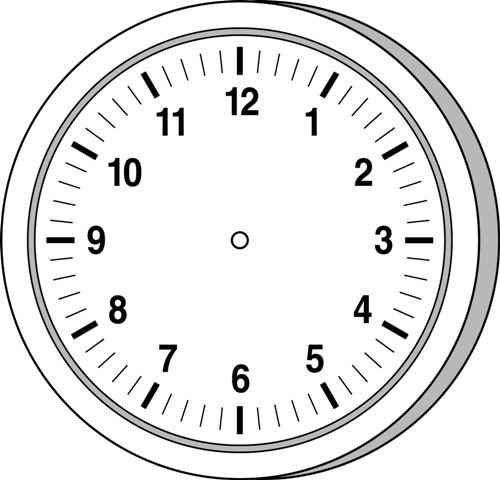 最初に、長針と短針が進む速さを求めてみましょう。
【長針と短針が進む速さ】
長針は１時間に 360 度回るので、
１分で  ６ 度動きます。
　360÷60＝６
短針は 12 時間で 360 度回るので、
１時間で 30 度、１分で 0.5 度動く。
　360÷12＝30
　30÷60＝0.5
針の速さを分速で表すと
長針	分速６度
短針	分速0.5度
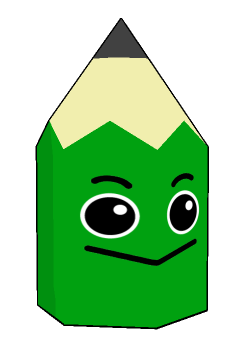 め
長針と短針の動く速さと間の距離をもとにして、２つの針が重なる時こくを計算で求めよう。
長針と短針の間の距離は、２つの針の間の角度で考えます。
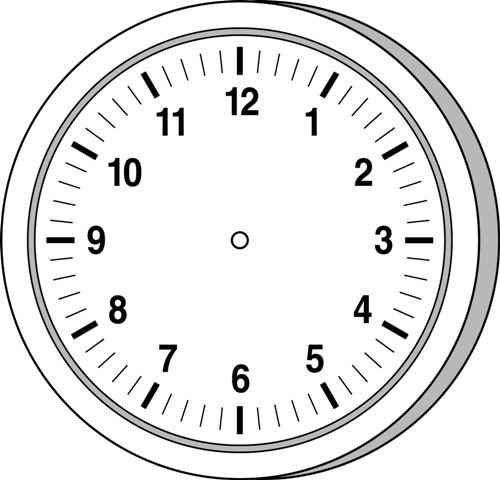 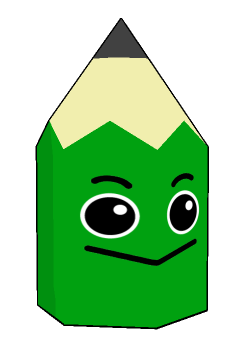 め
長針と短針の動く速さと間の距離をもとにして、２つの針が重なる時こくを計算で求めよう。
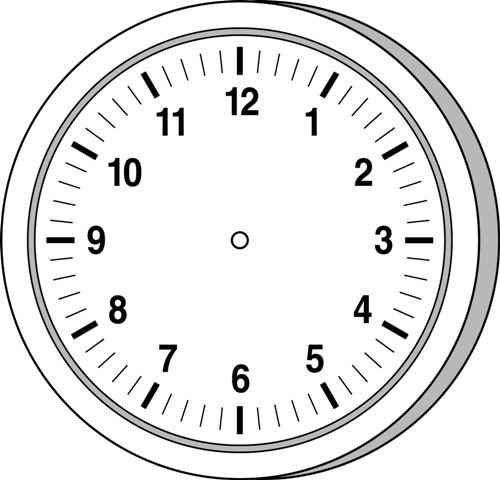 ３時から４時までの間で、長針と短針が重なる時こくを計算で求めてみましょう。
他の時こくも計算で求めてみましょう。
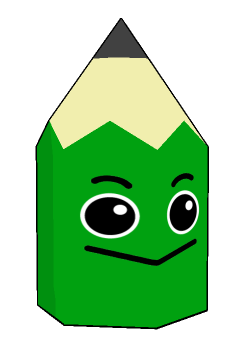 時計の長針と短針の動く速さと間の角度をもとにして、小学生でもできる計算で求めることができました。
長針と短針が重なる時刻
ま
０ 時 ０ 分
１ 時 ５・5/11 分
２ 時 10・10/11 分
３ 時 16・4/11 分
４ 時 21・9/11 分
５ 時 27・3/11 分
６ 時 32・8/11 分
７ 時 38・2/11 分
８ 時 43・7/11 分
９ 時 49・1/11 分
10 時 54・6/11 分
答えは11回です。
【重なる時こくの求め方】
①長針と短針は、１分で　　
　5.5度近づく。
②長針と短針の間の角度を　
　考える。
③間の角度÷5.5度で重な
　るまでの時間を求める。